A TRANSLATIONAL APPROACH TO PRECLINICAL RESEARCH
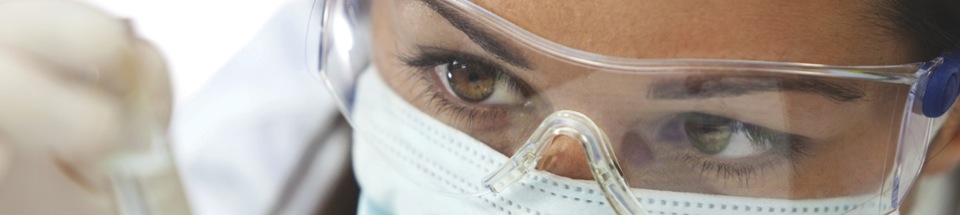 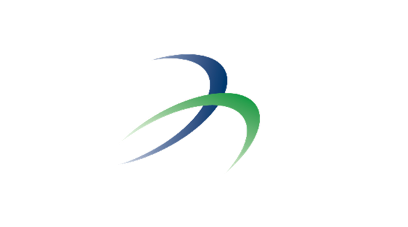 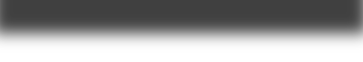 CBIUV-light induced dermal inflammation in hairless mice
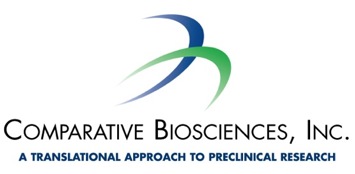 Comparative Biosciences, Inc.
786 Lucerne Drive
Sunnyvale, CA 94085
Telephone: 408.738.9261
www.compbio.com
A TRANSLATIONAL APPROACH TO PRECLINICAL RESEARCH
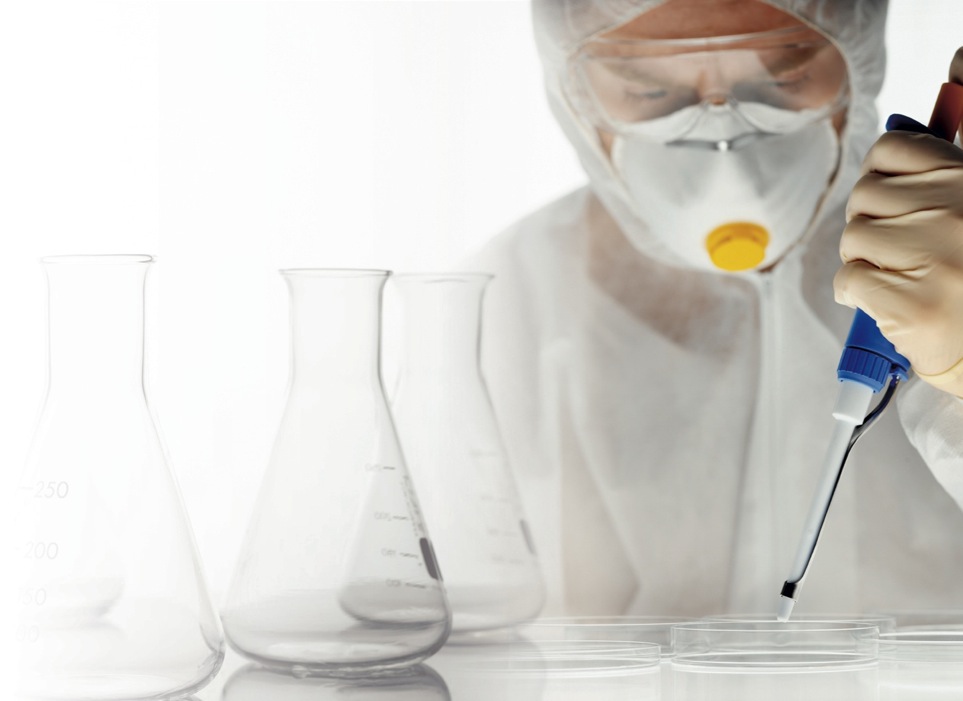 Comparative Biosciences, Inc.
Premier Preclinical Contract Research Organization
Specializing in Dermal and Ocular Pharmacology, Toxicology and Histopathology
18 Years in business
Located in the heart of Silicon Valley
State of the art, purpose-built facility
~30 employees with 7 PhDs, 2 pathologists
Experienced study directors and scientists
AAALAC Accredited, GLP, OECD, FDA, USDA, OLAW
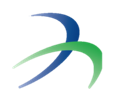 A TRANSLATIONAL APPROACH TO PRECLINICAL RESEARCH
UV-Light Induced dermal inflammation in hairless mice
UVB irradiation for 4 days
Treatment for up to 1 week
Draize scoring and photography 3 or more times a week
Body weights 3 or more times a week 
Histopathology
Immunohistochemistry
Cytokine panel
Complete report
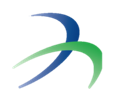 A TRANSLATIONAL APPROACH TO PRECLINICAL RESEARCH
Normal Hairless Mouse
A normal hairless mouse is prepped for treatment
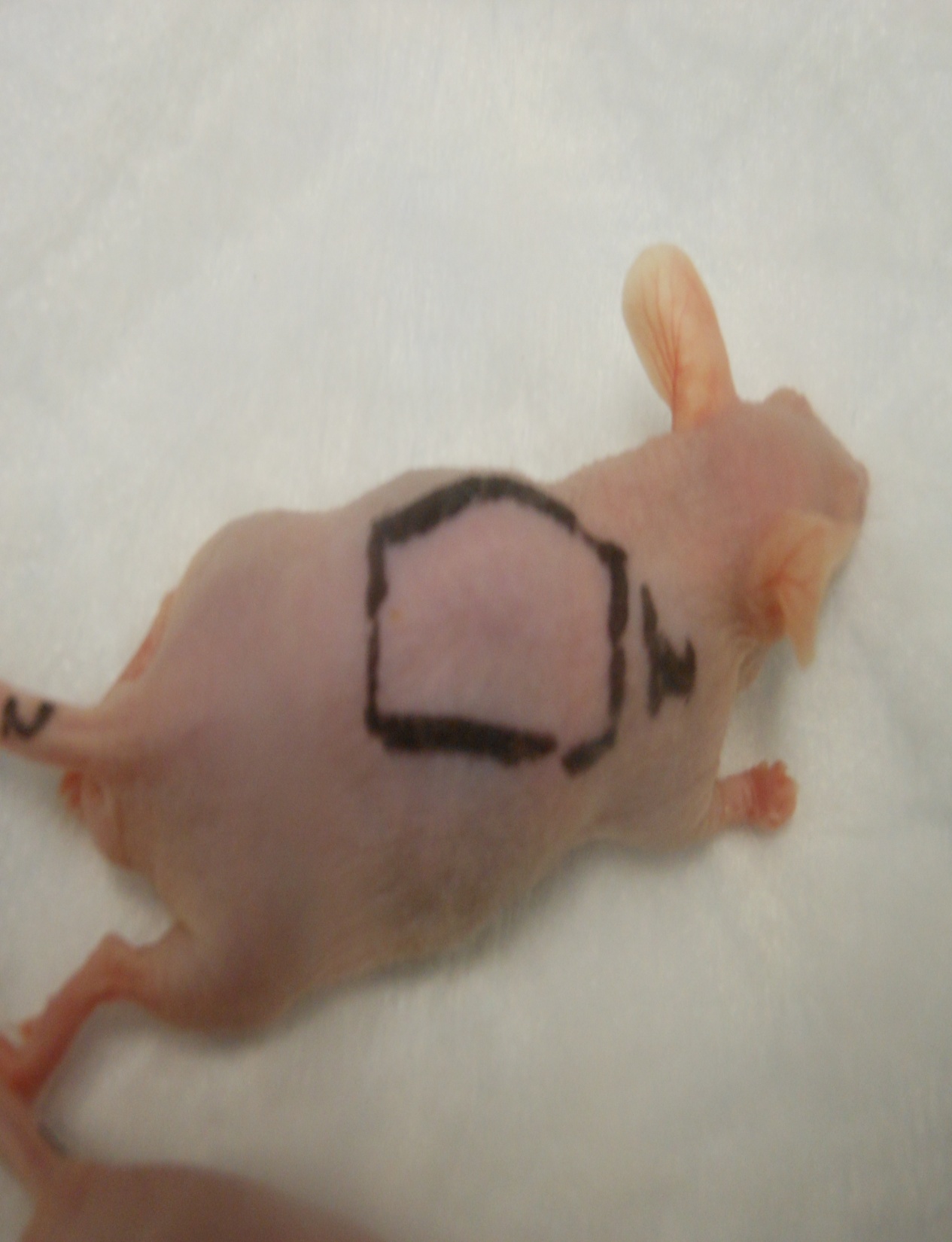 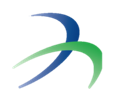 A TRANSLATIONAL APPROACH TO PRECLINICAL RESEARCH
Hairless mouse following 4 days of UVB light irradiation
Exposure site on backs of mice are red and edematous.
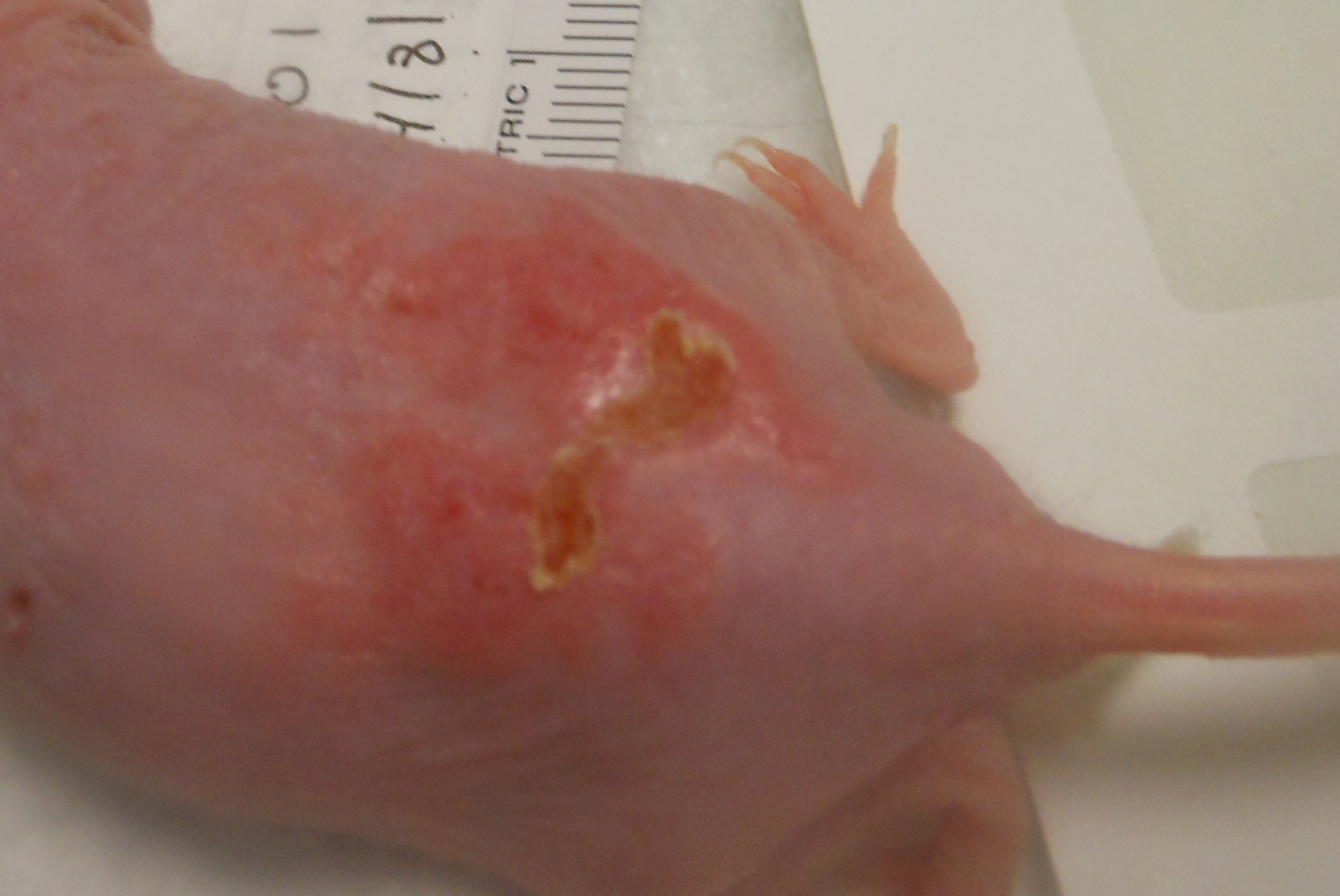 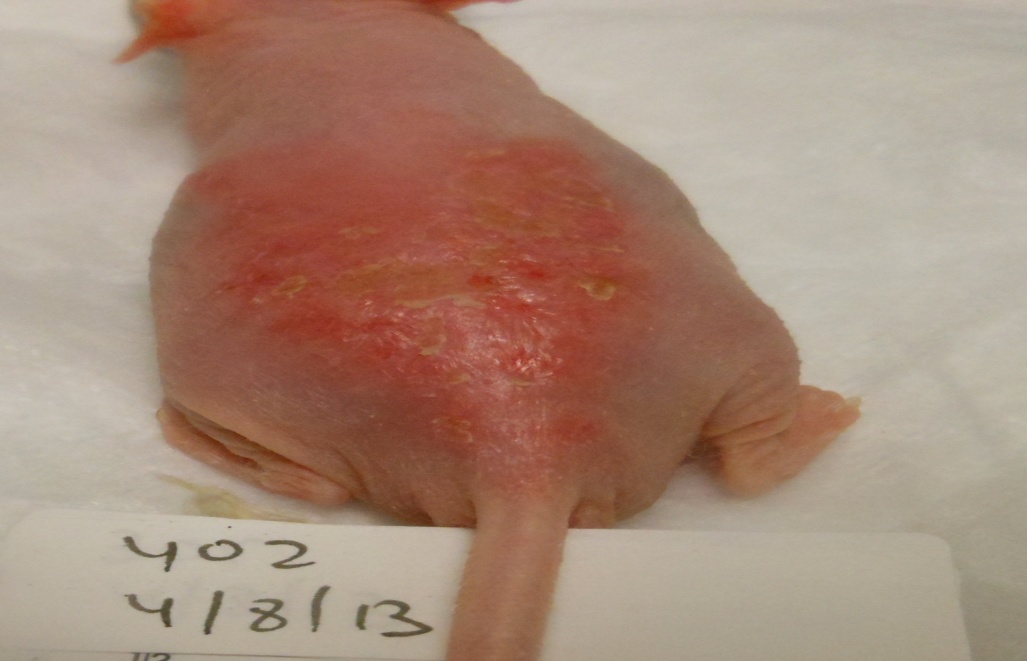 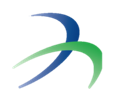 A TRANSLATIONAL APPROACH TO PRECLINICAL RESEARCH
Hairless mouse following 4 days of UVB light irradiation-Day 8The skin is healing and redness is reduced
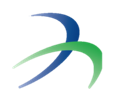 A TRANSLATIONAL APPROACH TO PRECLINICAL RESEARCH
Hairless mouse following 4 days of UVB light irradiation-Day 14-Healed
After 2 weeks, the lesion is well resolved.
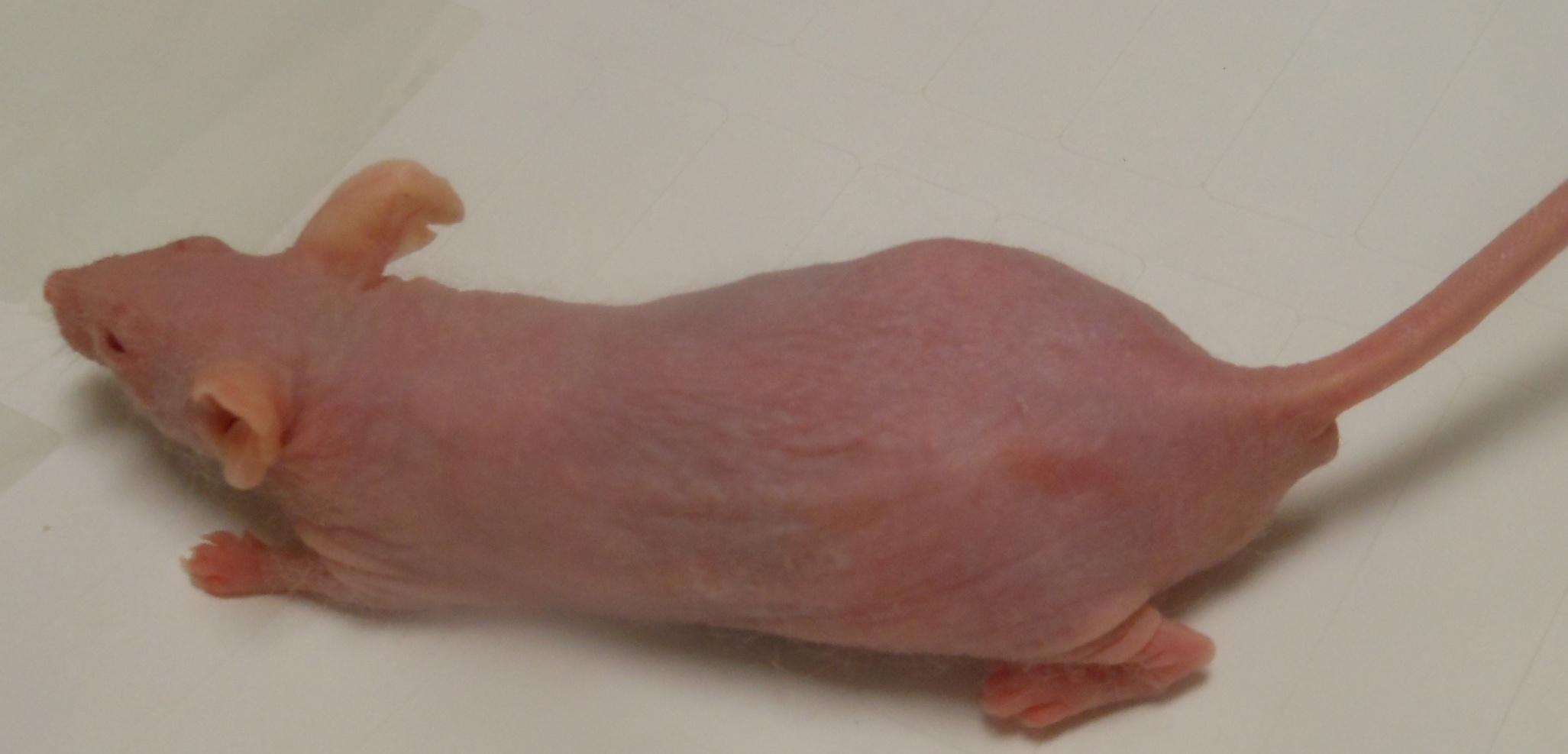 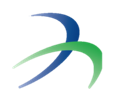 A TRANSLATIONAL APPROACH TO PRECLINICAL RESEARCH
Hairless treated mouse following 4 days of UVB light irradiation and treatment with anti-inflammatory-Day 10
The dermal lesion is healed.
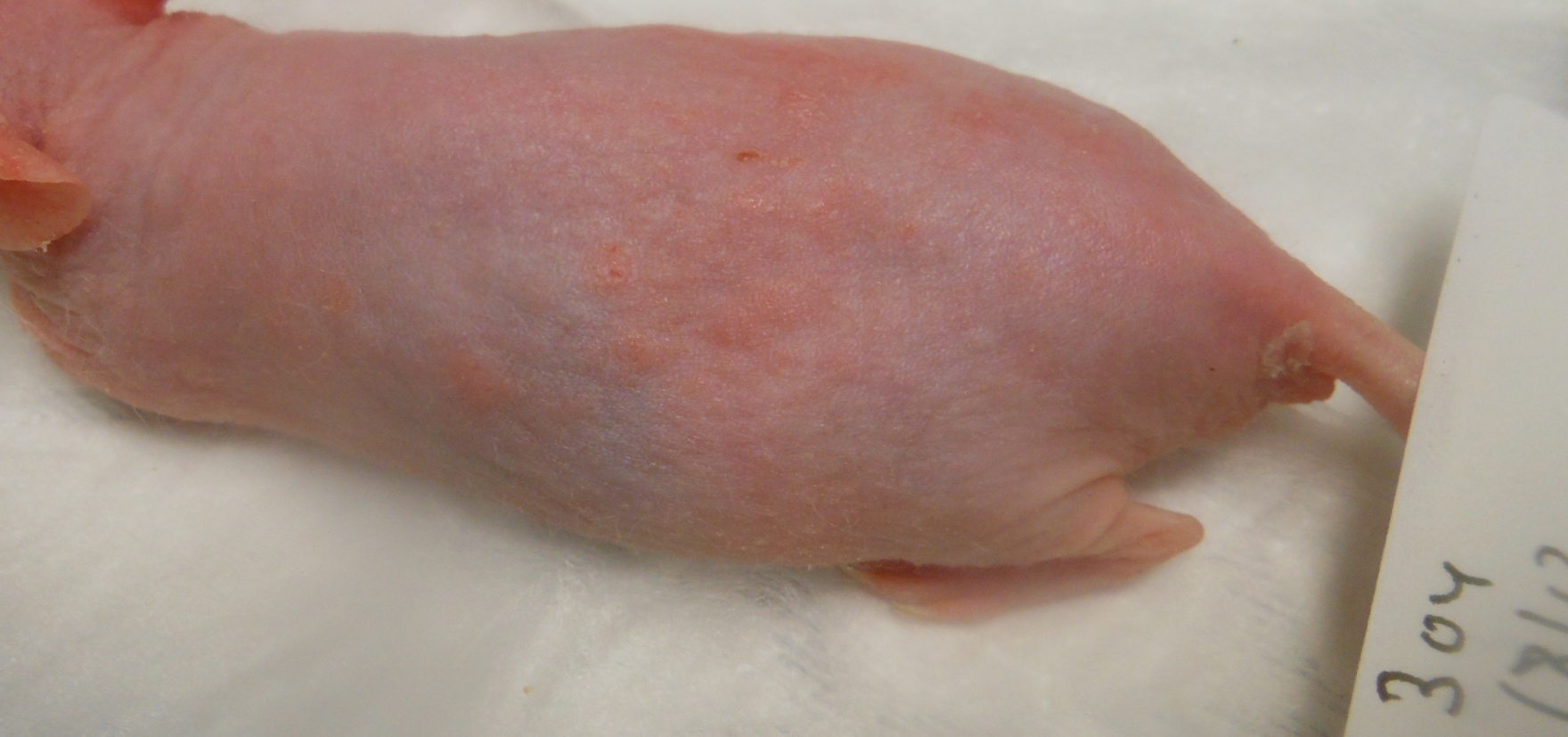 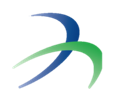 A TRANSLATIONAL APPROACH TO PRECLINICAL RESEARCH
Characteristic Histopathology
Marked epidermal thickening (acanthosis) and associated increases in surface keratin (hyperkeratosis).  

Increased basal layer mitosis of the basal layer, and spongiform edema of the keratinocytes in the prickle cell layer.

Epidermis 8-15 cells thick (1-2 cell layer thickness normal murine skin. 

Mild to moderate to severe, multifocal inflammation was, composed of foci of an admixture of neutrophils with fewer monocytes, lymphocytes, eosinophils, thrombi and macrophages in dermal stroma and surrounding follicles.

Hair follicles dilated, increased layers of keratin leading to dilation, obstruction, and inflammation of the follicle and duct with layers of keratin.
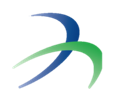 A TRANSLATIONAL APPROACH TO PRECLINICAL RESEARCH
Histopathology
There is epidermal acanthosis and hyperkeratosis with  moderate to several dermal inflammation and dilation of hair follicles with keratinic debris.  Day 6
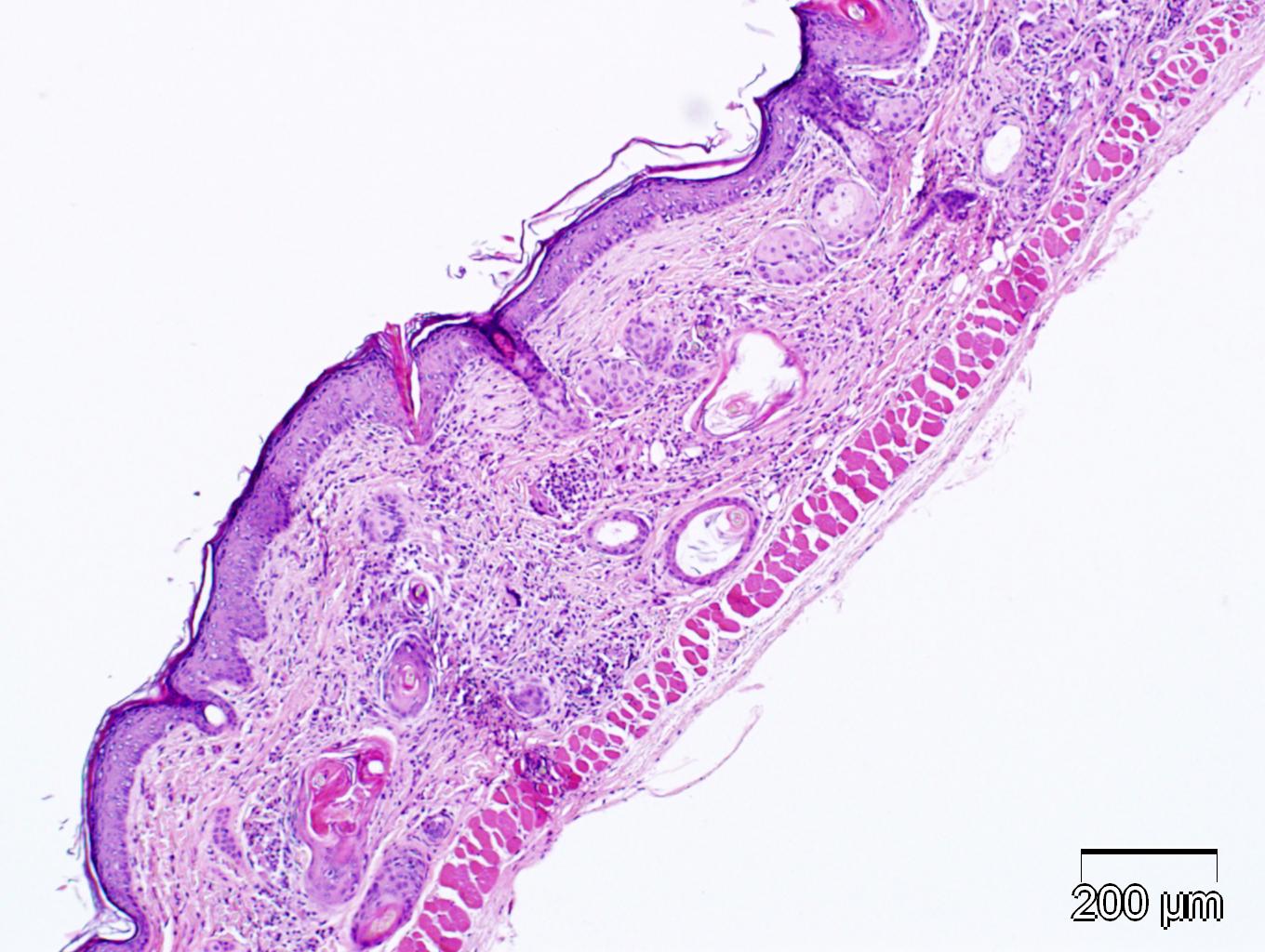 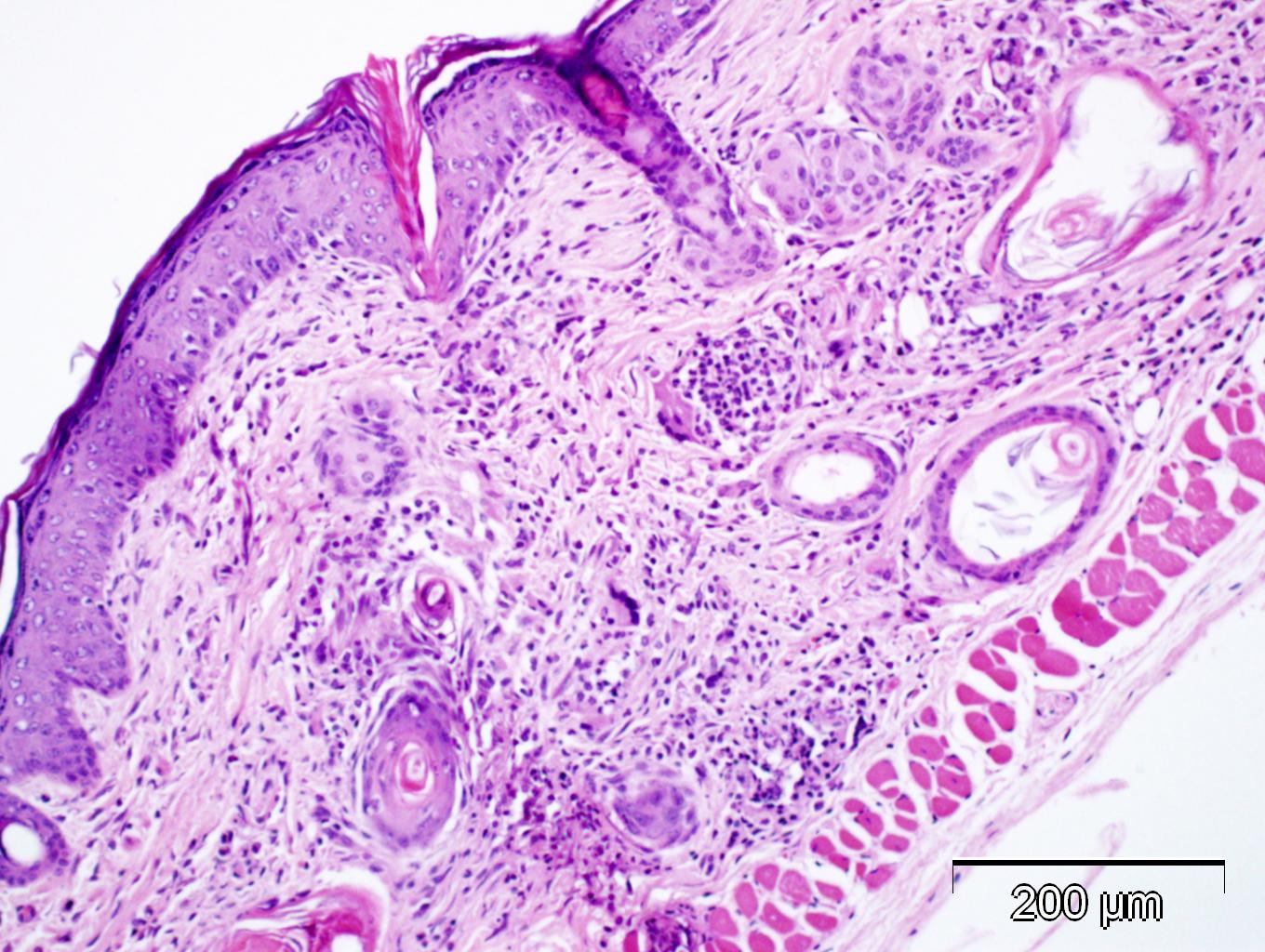 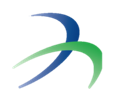